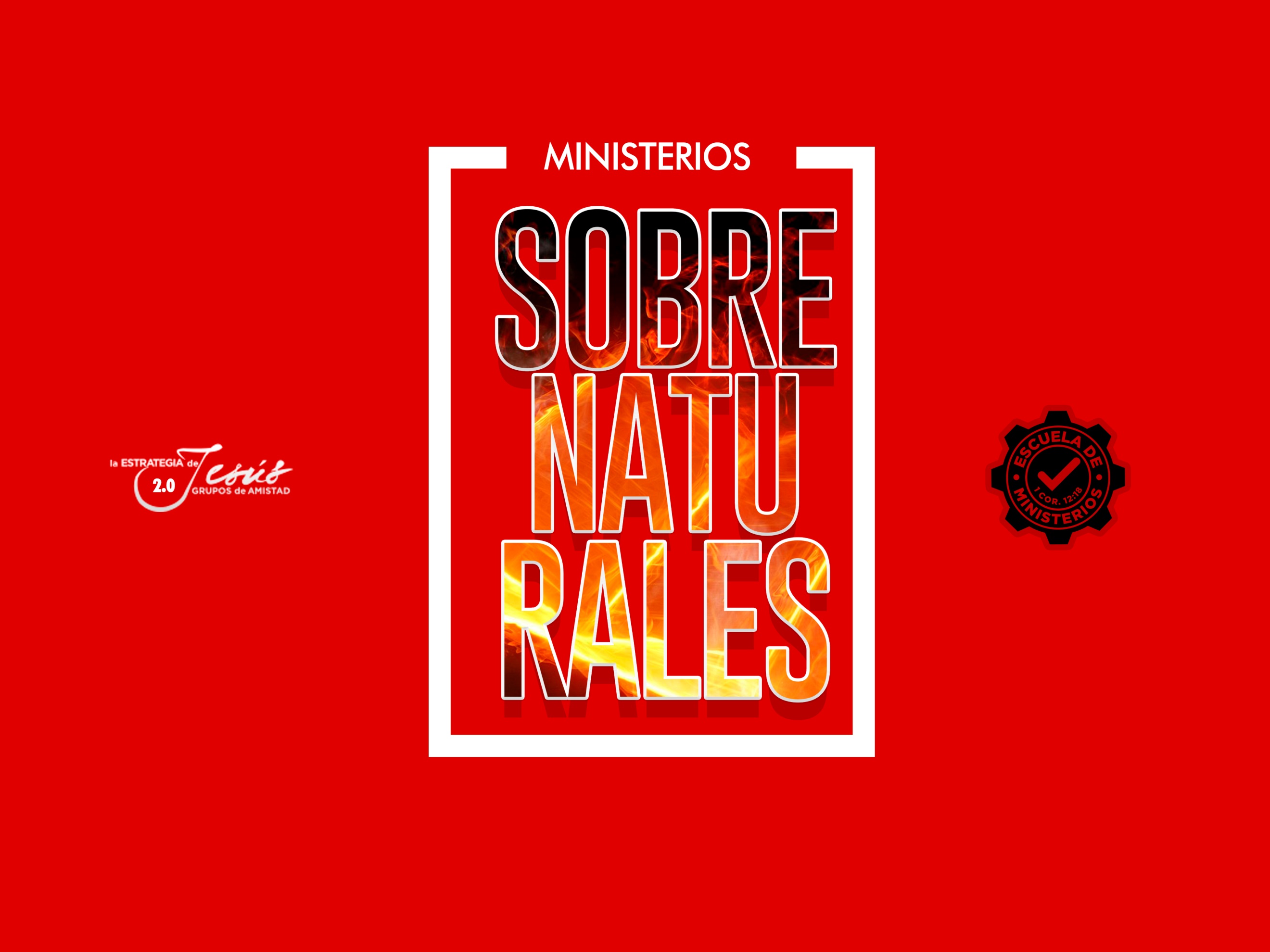 DON DE DISCERNIMIENTO DE ESPÍRITUS
1 Corintios 12:10
“A otro, el hacer milagros; a otro, profecía; a otro, discernimiento de espíritus; a otro, diversos géneros de lenguas; y a otro, interpretación de lenguas”.
INTRODUCCIÓN
La palabra “discernimiento” significa “claridad de perspicacia y juicio”. Hablando de una manera sencilla y normal de las palabras ¨discernimiento y espíritus ¨seria la responsabilidad de distinguir entre las obras que produce el Espíritu Santo o las que son demoniacas.
Así pues, los cristianos que tienen este don tendrían el compromiso o responsabilidad de probar y hacer una distinción correcta de los espíritus.
CAMPOS DE ACCIÓN
En diferencia a otros dones este es muy limitado en su campo de acción ya que solo permite descubrir o desenmascara “que espíritu trae una persona”. En forma de broma lo podemos decir, que solo su objetivo es ese, hacernos distinguir cuando alguien trae un espíritu contrario a la palabra; o viene bajo la unción del poderoso Espíritu Santo
Por ello la palabra nos dice en: 
2 Corintios 11:14-15 
“Y no es maravilla, porque el mismo Satanás se disfraza como ángel de luz. Así que, no es extraño si también sus ministros se disfrazan como ministros de justicia; cuyo fin será conforme a sus obras”.
SU NATURALEZA
La persona que posee este don puede identificar entre lo que es verdadero y lo que no es verdadero, Puede escuchar una predicación y señalar cualquier deficiencia o un mensaje sutil de confusión, puede discernir si el ambiente o la atmosfera de un culto es emocional o de unción espiritual.
El apóstol pablo en el libro de los Hechos, nos revela un caso de la naturaleza de este hermoso don; de discernimiento de espíritus. 
Hechos 16:17,18: “Esta, siguiendo a Pablo y a nosotros, daba voces, diciendo: Estos hombres son siervos del Dios Altísimo, quienes os anuncian el camino de salvación. Y esto lo hacía por muchos días; mas desagradando a Pablo, éste se volvió y dijo al espíritu: Te mando en el nombre de Jesucristo, que salgas de ella. Y salió en aquella misma hora”.
Resumiendo, con este ejemplo, la naturaleza pues de este don nos ayuda a liberar a los afligidos, oprimidos y atormentados por satanás. Además, es un don para desenmascarar a los servidores del adversario.
Si el apóstol Pablo hubiese aceptado los halagos de esta joven, citados en la lectura anterior; hubieran asociado el mensaje del evangelio con la actividad demoniaca para la que operaba como adivina, y el pueblo lo habría desacreditado en su mensaje.
SU PRÁCTICA
Entendiendo que este nos ayuda a descubrir el origen de las conductas de una persona, la manifestación de la influencia en esta misma, se comenta que hay tres tipos de posibles fuentes que operan.
A. Dios y su ejército celestial.
B. Satanás y sus demonios.
C. La humana.

Por medio del discernimiento de espíritus podemos comprender cuál de estos ha motivado una cierta acción.
Peter Wagner lo dijo: “él don de discernimiento de espíritus es la habilidad especial que Dios da a ciertos miembros del cuerpo de Cristo para conocer con seguridad si cierta conducta es de Dios, humana o satánica”.
CONCLUSIÓN
También cabe la posibilidad de que este don incluya la responsabilidad de discernir entre los verdaderos profetas y los falsos. Apoyando esta definición es el hecho de que el don de discernimiento de espíritus está íntimamente ligado al don de profecía.
Justamente antes de mencionar el don de discernimiento de espíritus en 1 Corintio 12:10 pablo cita el don de profecía: “A otro, el hacer milagros; a otro, profecía; a otro, discernimiento de espíritus; a otro, diversos géneros de lenguas; y a otro, interpretación de lenguas”.